Phononic  crystal with hole and no filling in the holes
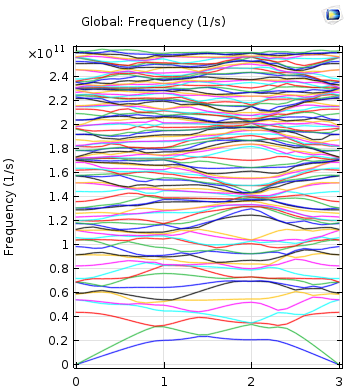 Phononic crystal with tungsten filled in the holes with rigid boundary condition between tungsten and silicon materials
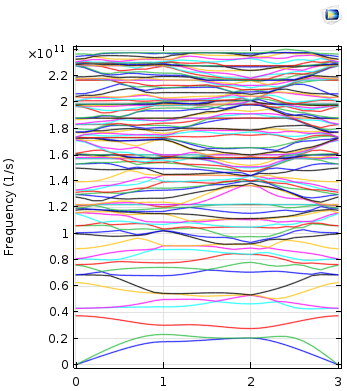 Phononic crystal with tungsten filled in the holes with no rigid boundary condition between tungsten and silicon